DOBÓR MASZYN I URZĄDZEŃ DO PROWADZENIA WYBRANYCH PROCESÓW TECHNOLOGICZNYCH
W PRZEMYŚLE JAJCZARSKIM
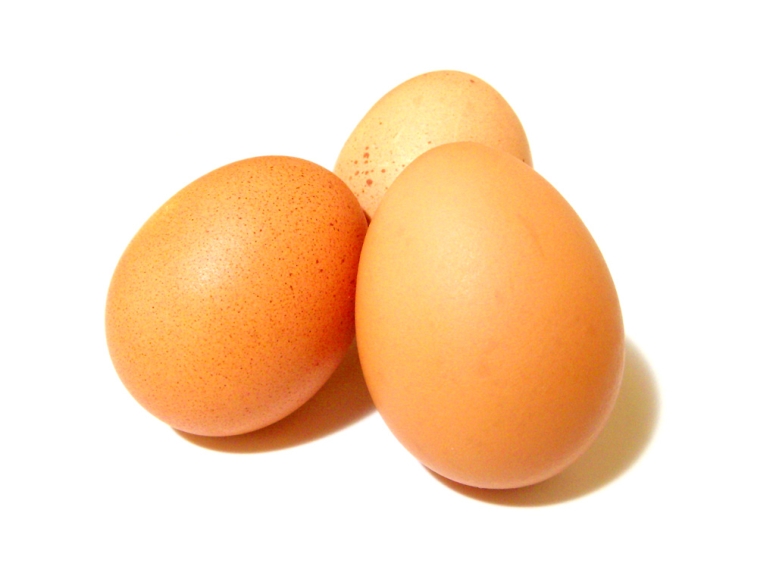 PRODUKCJA JAJ
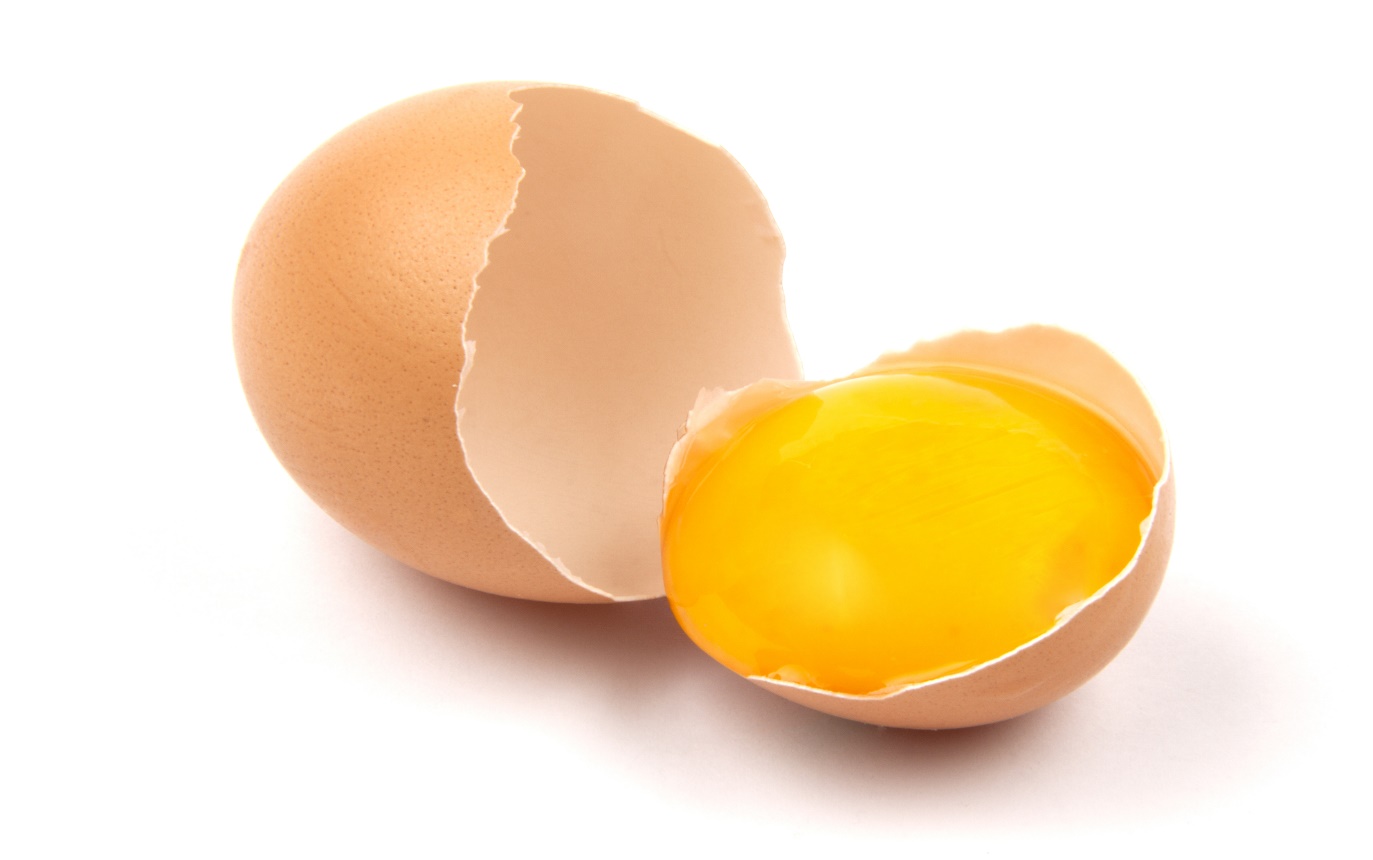 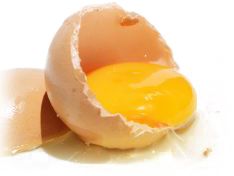 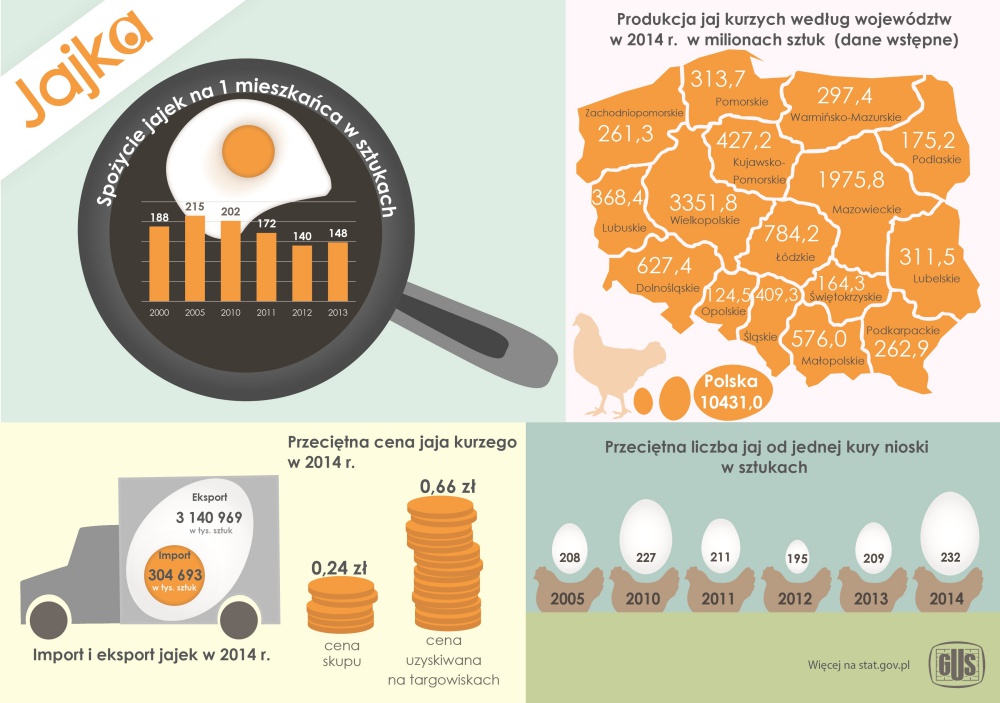 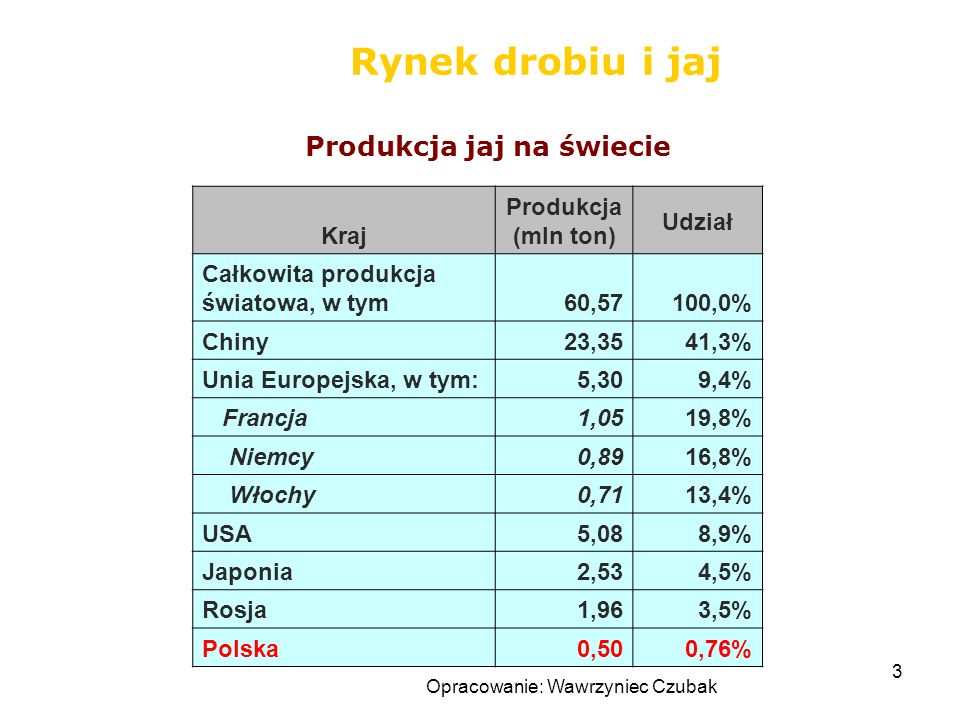 SPOŻYCIE JAJ
BUDOWA JAJ
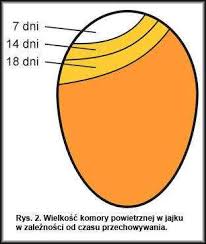 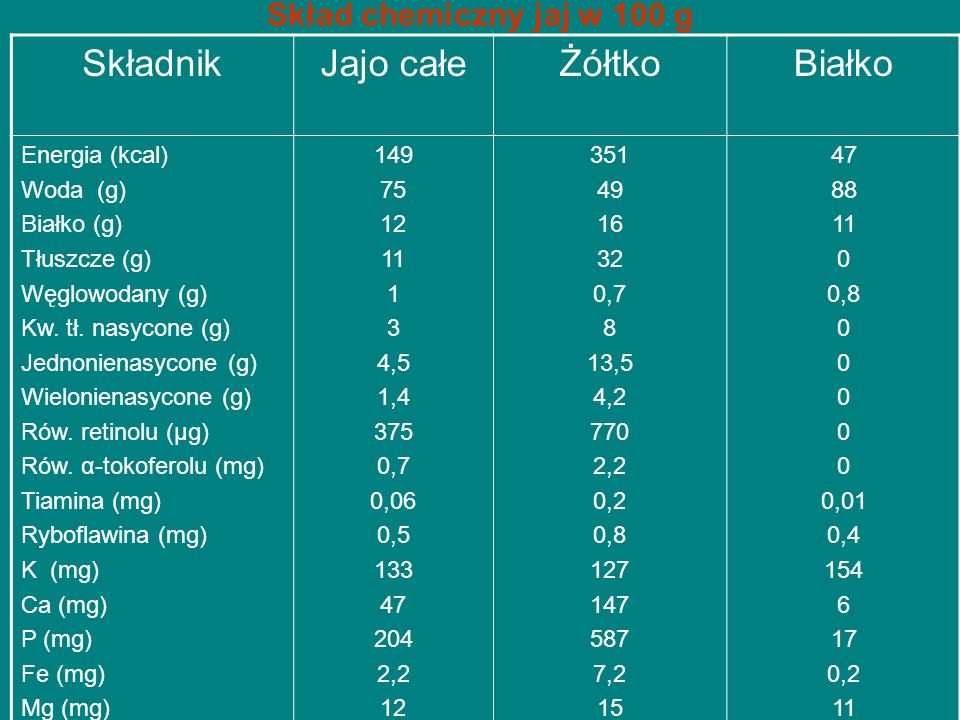 PRZETWÓRSTWO JAJ
Przygotowanie jaj świeżych do obrotu na rynek wewnętrzny i na eksport
Konserwowanie jaj w skorupach – przechowywanie w chłodniach
Konserwowanie treści jaj – produkcja mrożonych i suszonych przetworów oraz substytutów jaj
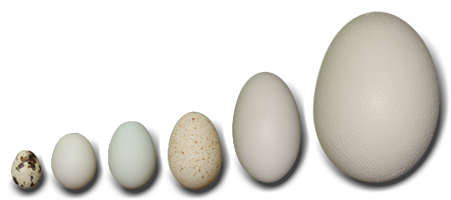 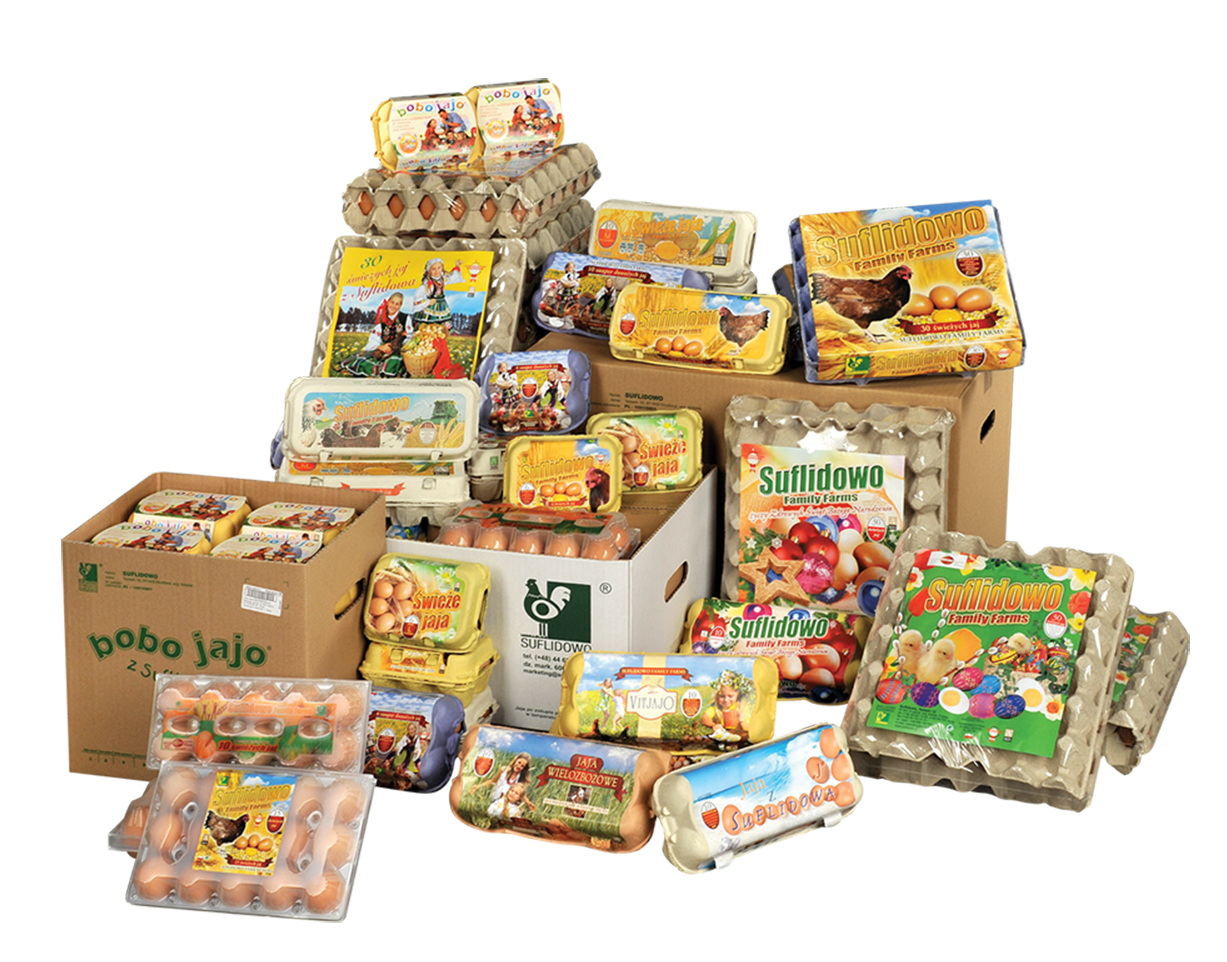 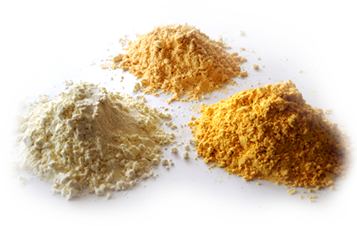 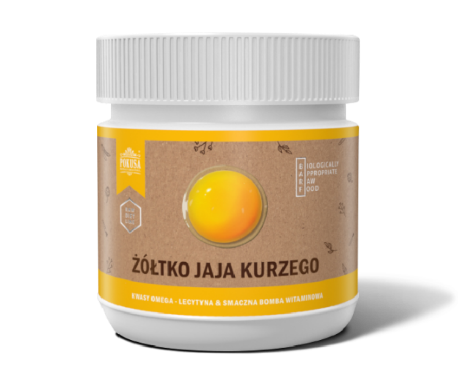 PRZYGOTOWANIE JAJ DO OBROTU TOWAROWEGO
Wstępna ocena jakości jaj
Prześwietlanie jaj
Sortowanie na klasy wagowe
Znakowanie
Pakowanie
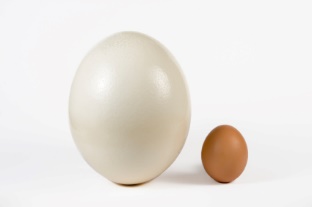 ZNAKOWANIE JAJ ŚWIEŻYCH
KLASYFIKACJA JAJ
KLASY WAGOWE JAJ
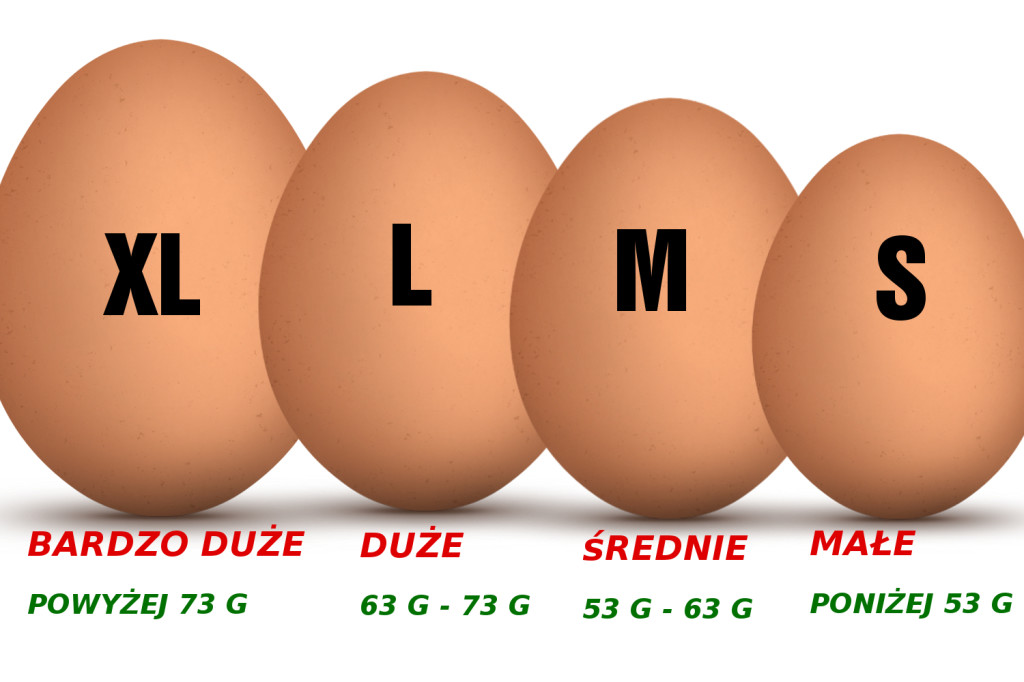 PRZETWORY Z JAJ
Mrożona masa jajowa, mrożone żółtka, mrożone białka
Proszek  z masy jajowej, żółtek, białek i albumina krystaliczna
Masa jajowa pasteryzowana
Przetwory konserwowane chemicznie
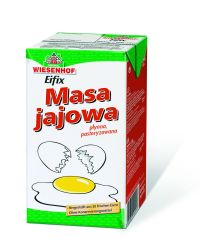 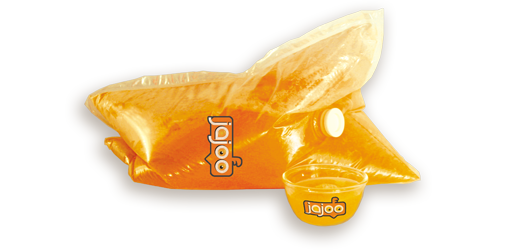 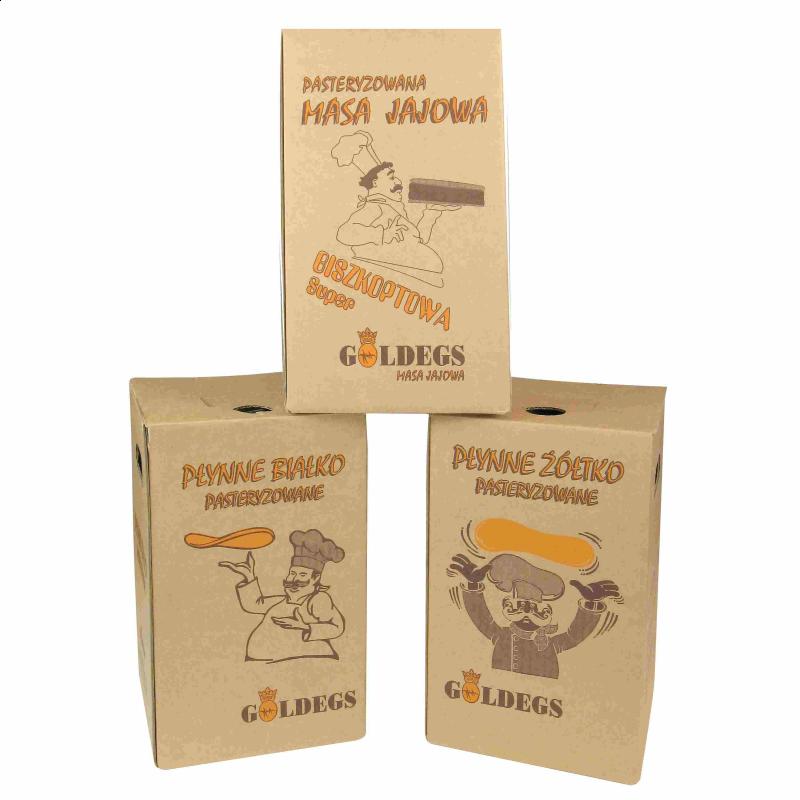 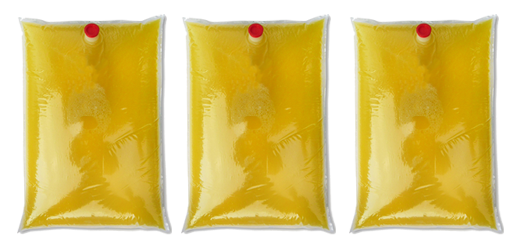 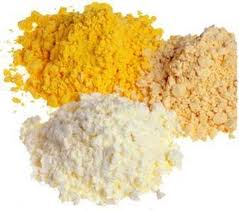 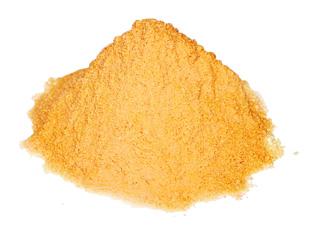 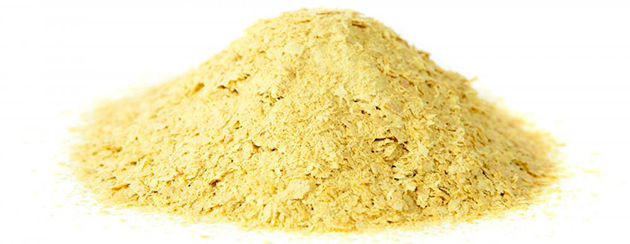 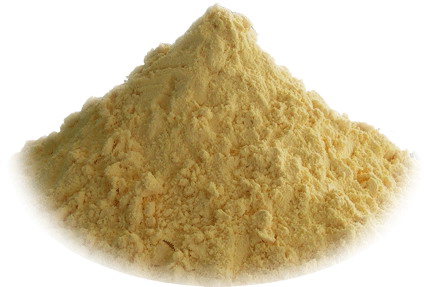 PRZETWORY MROŻONE
PRZYGOTOWANIE SUROWCA
WYBICIE TREŚCI JAJ
SEPAROWANIE TREŚCI JAJ
PRZEFILTROWANIE MASY
WYMIESZANIE
HOMOGENIZACJA
PASTERYZACJA
SCHŁADZANIE
PAKOWANIE
ZAMRAŻANIE
PRZETWORY SUSZONE
Jaja w proszku – zawartość wody 4 – 5 %
Żółtka w proszku  - zawartość wody 3,5 %
Białka w proszku – zawartość wody 7 – 8%
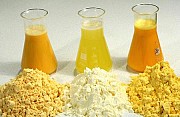 PRZETWORY SUSZONE
PRZYGOTOWANIE SUROWCA
WYBICIE TREŚCI JAJ
SEPAROWANIE TREŚCI JAJ
PRZEFILTROWANIE MASY
WYMIESZANIE
HOMOGENIZACJA
PASTERYZACJA
SUSZENIE
SCHŁADZANIE
PAKOWANIE
SUBSTYTUTY JAJ
Substytuty jaj ( zamienniki) to przetwory jajowe pozbawione cholesterolu.
Funkcję „żółtka” w przetworach pełnią:
Odtłuszczone mleko w proszku
Odtłuszczone mąki: sojowa, ziemniaczana
Oleje roślinne
Kwasy tłuszczowe wielonienasycone
Emulgatory
Substancje zagęszczające, stabilizatory, barwniki, kwas cytrynowy
W niskotłuszczowych substytutach dietetycznych udział białka jaja wynosi >90%
Zamienniki jaj są stosowane do produkcji makaronów, ciast drożdżowych.
MASZYNY I URZĄDZENIA W PRZEMYŚLE JAJCZARSKIM
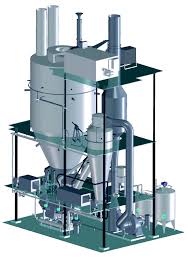 Suszarka rozpyłowa
LINIA MYCIA JAJ ŚWIEŻYCH
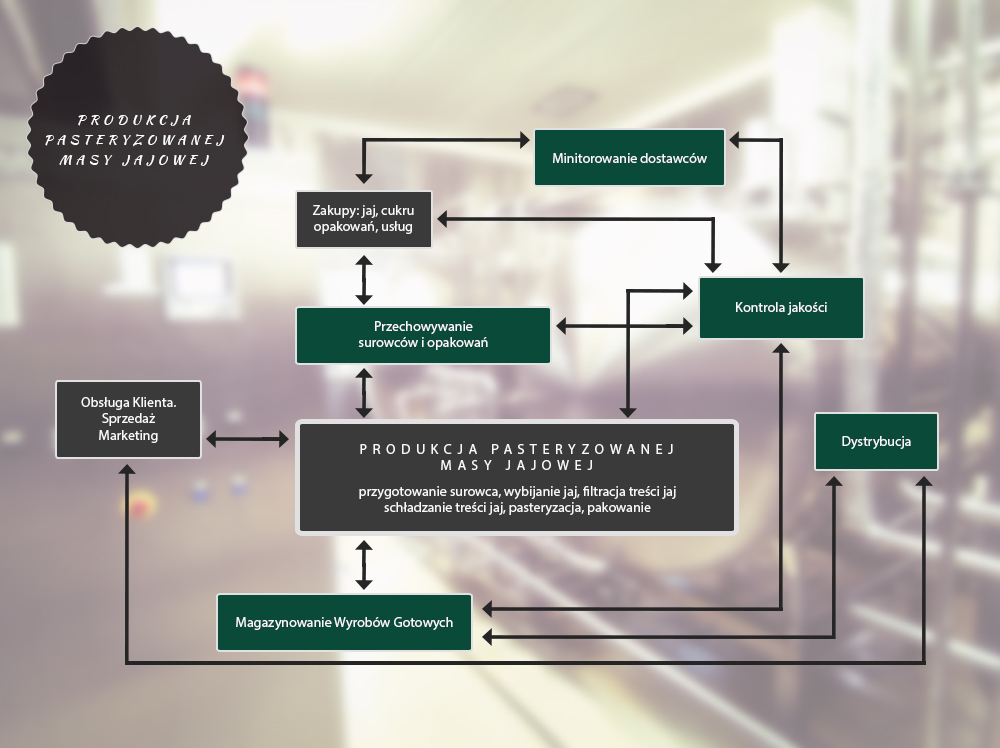